Figure 6. Immunocytochemistry of cytokeratin and vimentin in dispersed human glandular epithelial and stromal ...
Hum Reprod, Volume 18, Issue 10, October 2003, Pages 2039–2047, https://doi.org/10.1093/humrep/deg415
The content of this slide may be subject to copyright: please see the slide notes for details.
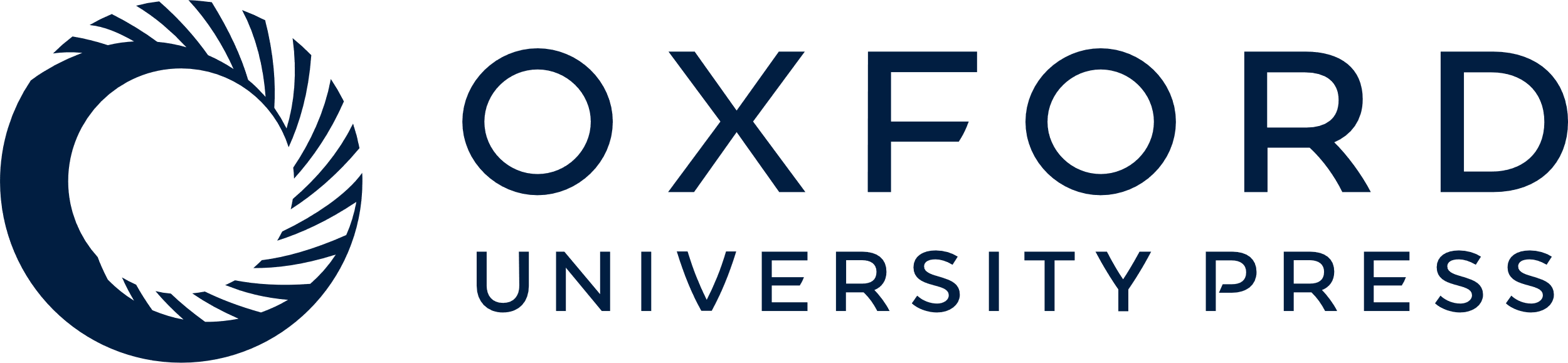 [Speaker Notes: Figure 6. Immunocytochemistry of cytokeratin and vimentin in dispersed human glandular epithelial and stromal cells. Endometrial tissue was obtained from women in the secretory phase of the menstrual cycle and dispersed in DMEM/F12 containing collagenase, hyaluronidase, protease and DNase. Enriched populations of glandular epithelial and stromal cells were obtained by filtration and plated onto chamber slides in DMEM/F12 supplemented with 4% FBS and incubated at 37°C for 7 days with medium change every other day. Cells were fixed in formalin, incubated with antibodies to cytokeratin 7 or vimentin, DAB as chromagen, and counterstained with Harris haematoxylin and lithium carbonate. Glandular epithelial cells incubated with antibodies to cytokeratin (A), vimentin (B) or goat immunglobulin (C). Stromal cells incubated with antibodies to vimentin (D), cytokeratin (E) or goat immunoglobulin (F). Magnification, 400×.


Unless provided in the caption above, the following copyright applies to the content of this slide:]